NEW DRUGS FROM OLD FOODS: OLEOCANTHAL 
AS POTENTIAL PHARMACOLOGICAL TOOL 
FOR  BONE AND CARTILAGE DISEASES
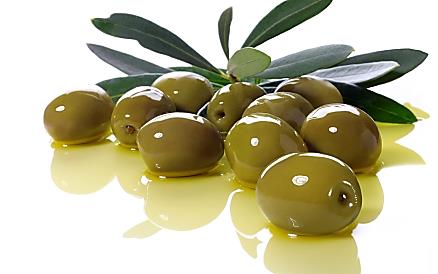 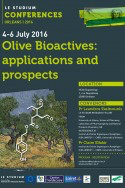 Oreste GUALILLO, PharmD, PhD
Orleans (France)
July 4th- July 6th
Extra-virgin olive oil, a principal component of the Mediterranean diet, is one of the most ancient known foods and has long been associated with health benefits.
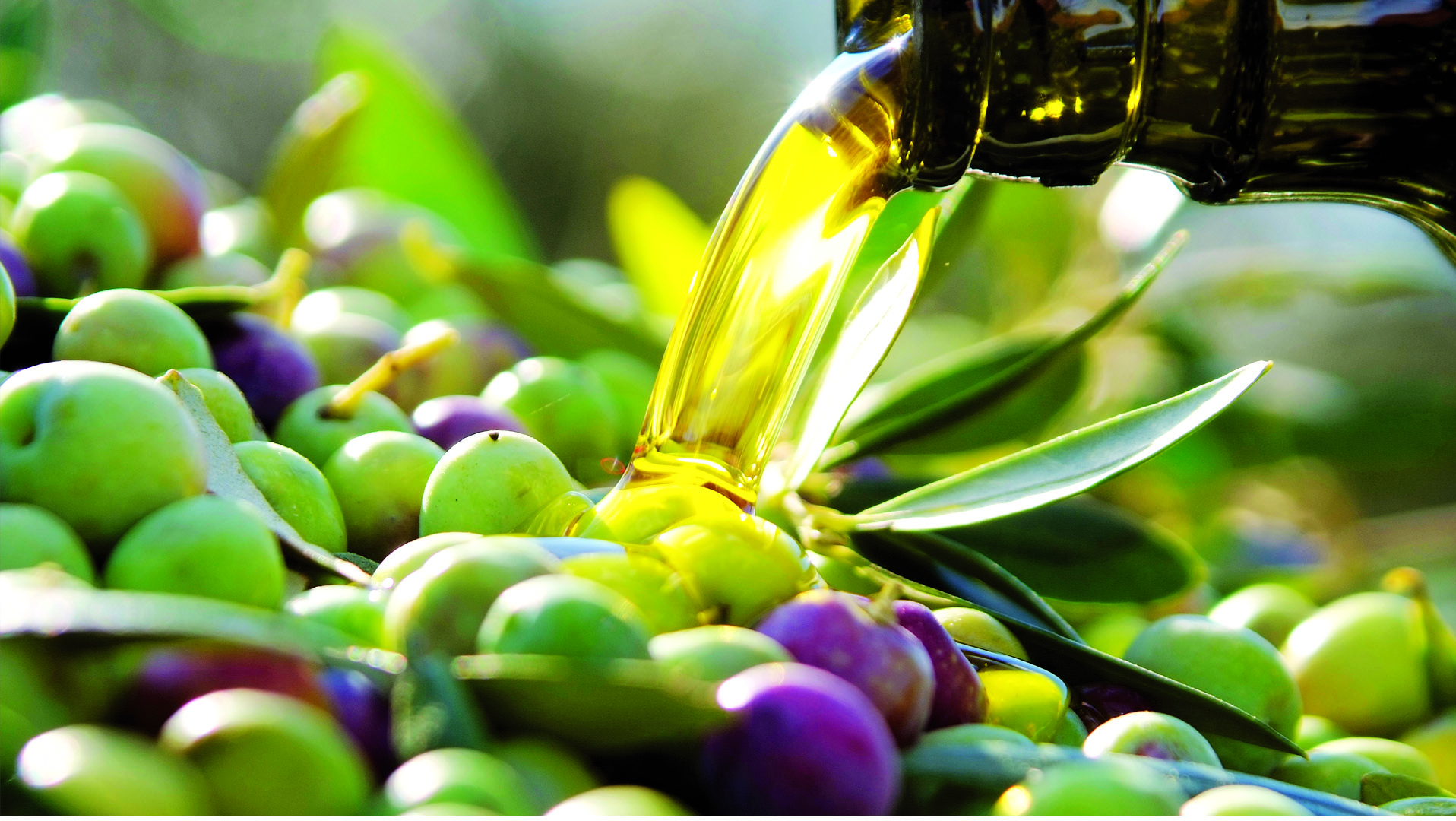 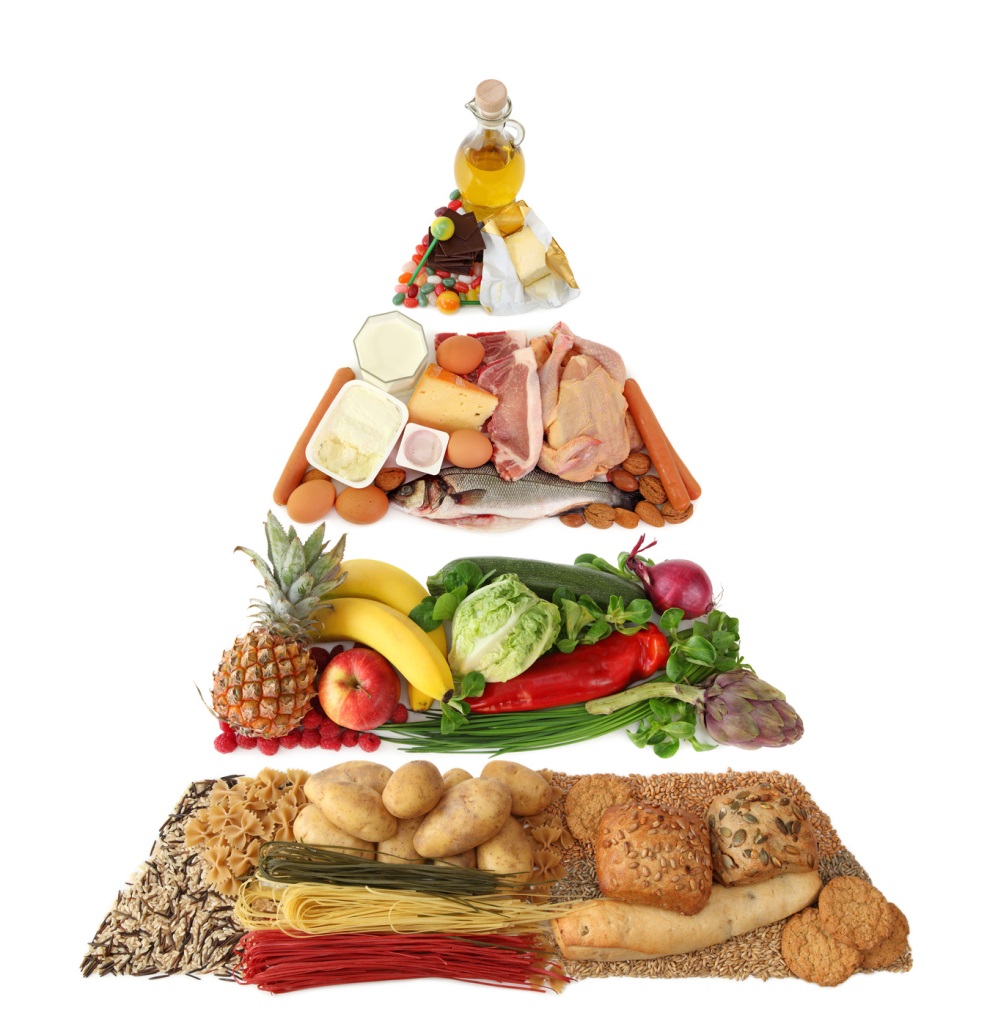 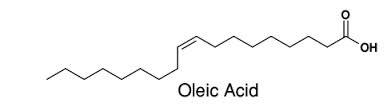 EXTRA-VIRGIN OLIVE OIL
MEDITERRANEAN DIET
Phenolic compounds of extra-virgin olive oil show a wide spectrum of bioactive properties, including antioxidant and anti-inflammatory effects
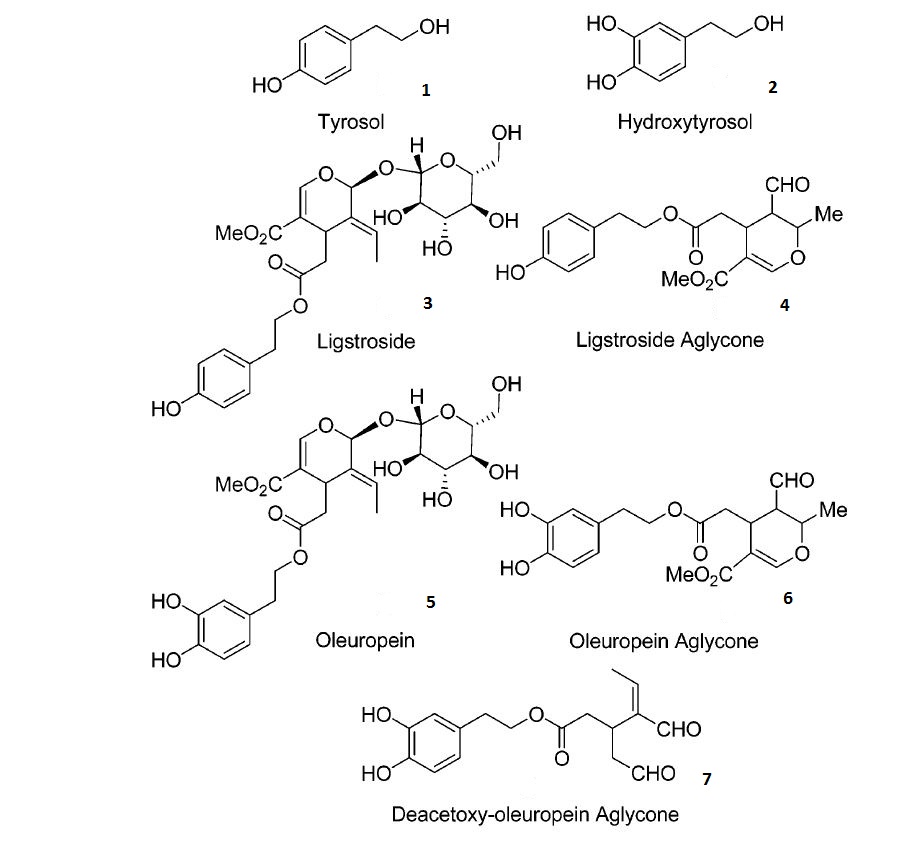 Chemical Structures. (a) The structure of oleocanthal (OC) compared with that of ibuprofen and (b) chemical structure of the OC pharmacophore.
OLEOCANTHAL
IBUPROFEN
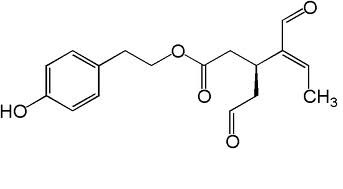 ”Throat burn”
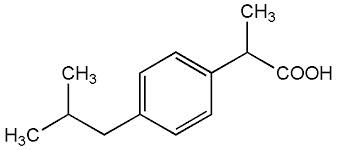 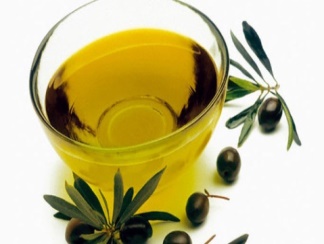 (oleo-for olive, canth-for sting, and –al for aldehyde)
TRPA1
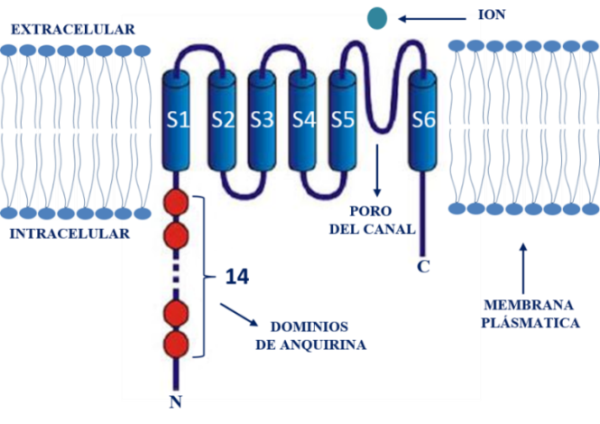 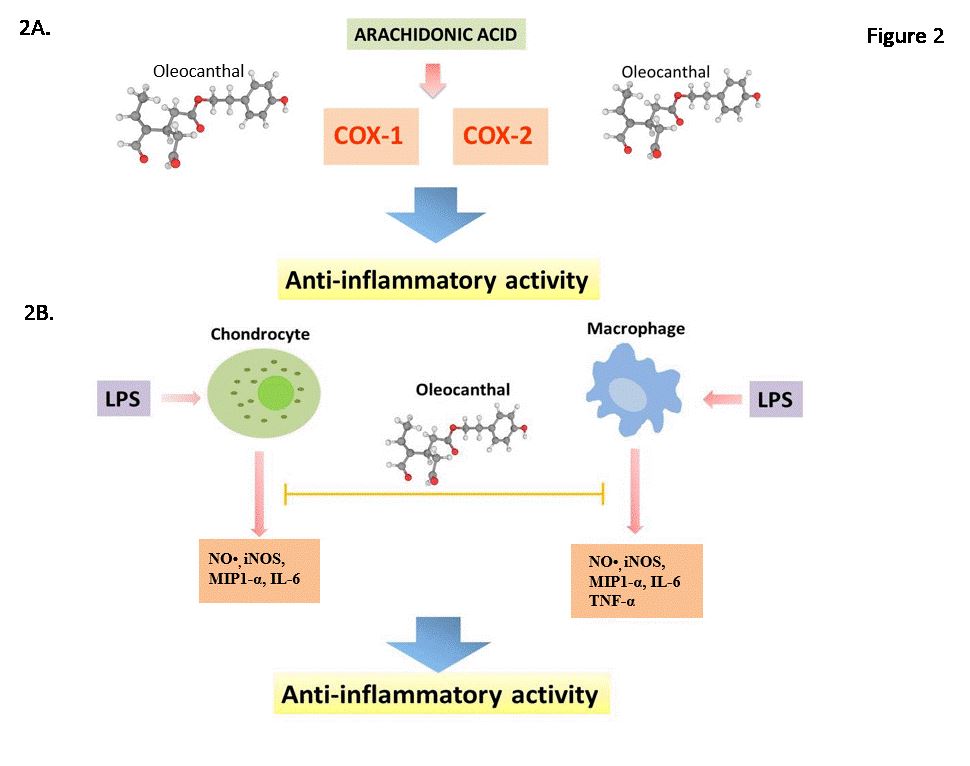 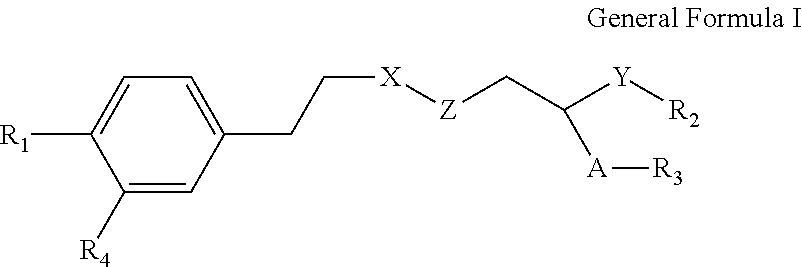 The NEIRID Lab ©: Drug Discovery Today, Volume 20, Issue 4, 2015, 406–410
Figure 1 B
Summary of the pharmacological effects of oleocanthal (OC)
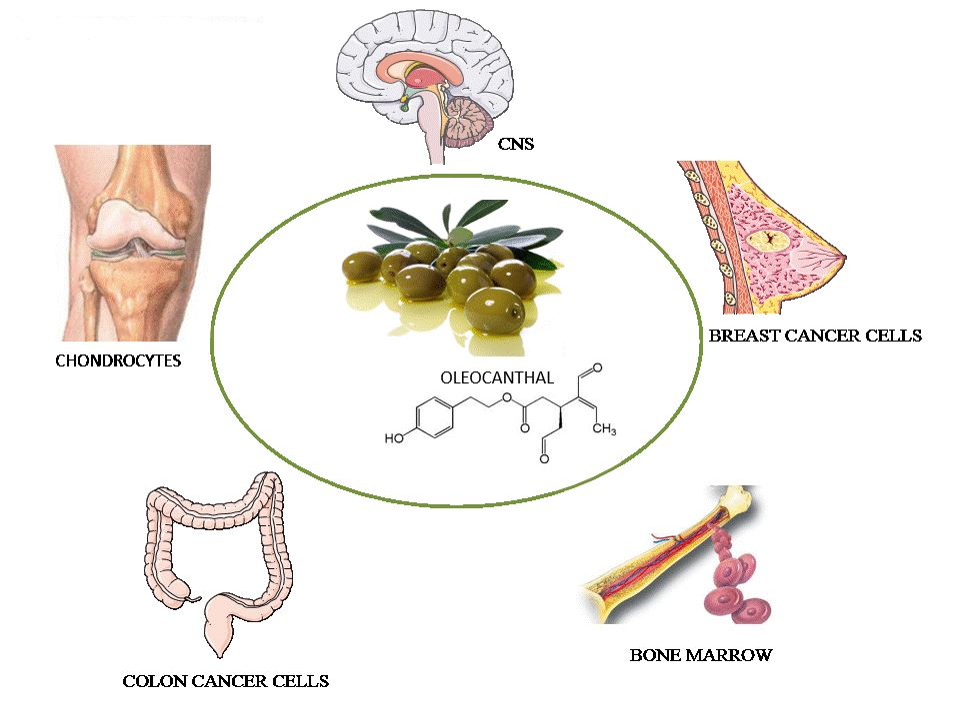 The NEIRID Lab ©: Drug Discovery Today, Volume 20, Issue 4, 2015, 406–410
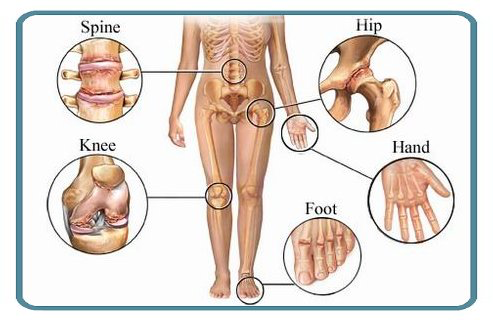 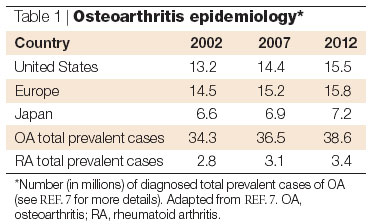 The NEIRID Lab © 2015
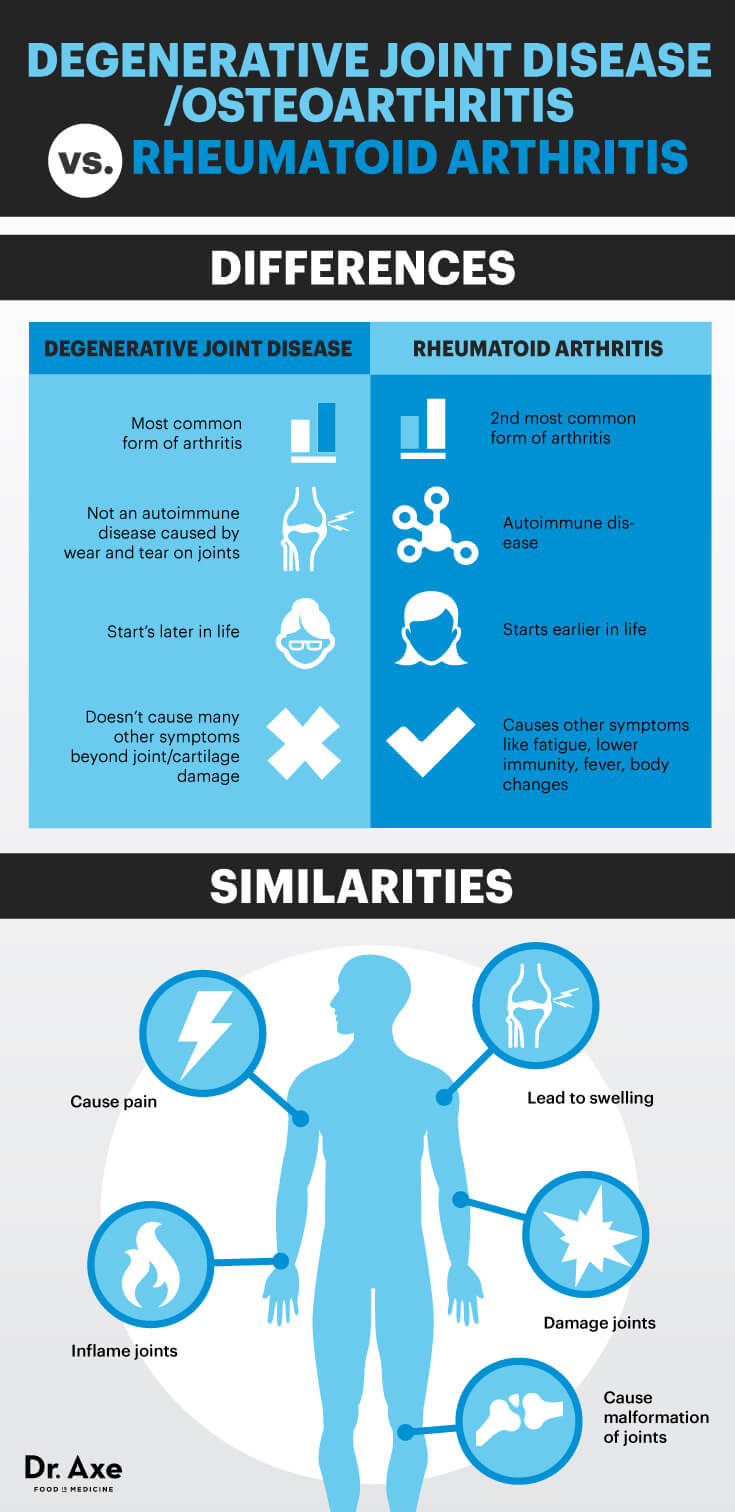 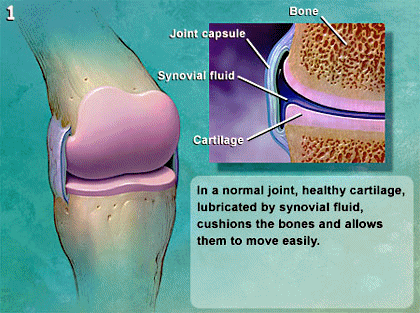 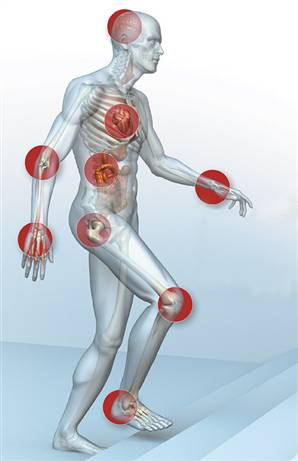 The NEIRID Lab ©
Potential cellular targets of Oleocanthal in Joint Degenerative, Autoimmune and Inflammatory Diseases.
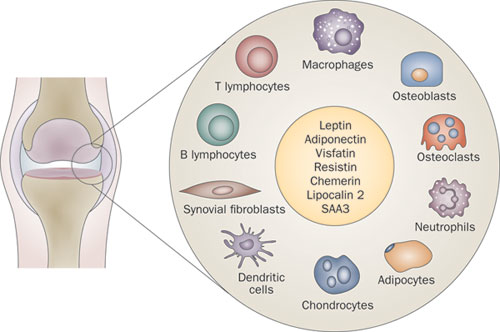 OLEOCANTHAL
The NEIRID Lab ©
ATDC5 chondrocytes                               Human OA primary chondrocytes
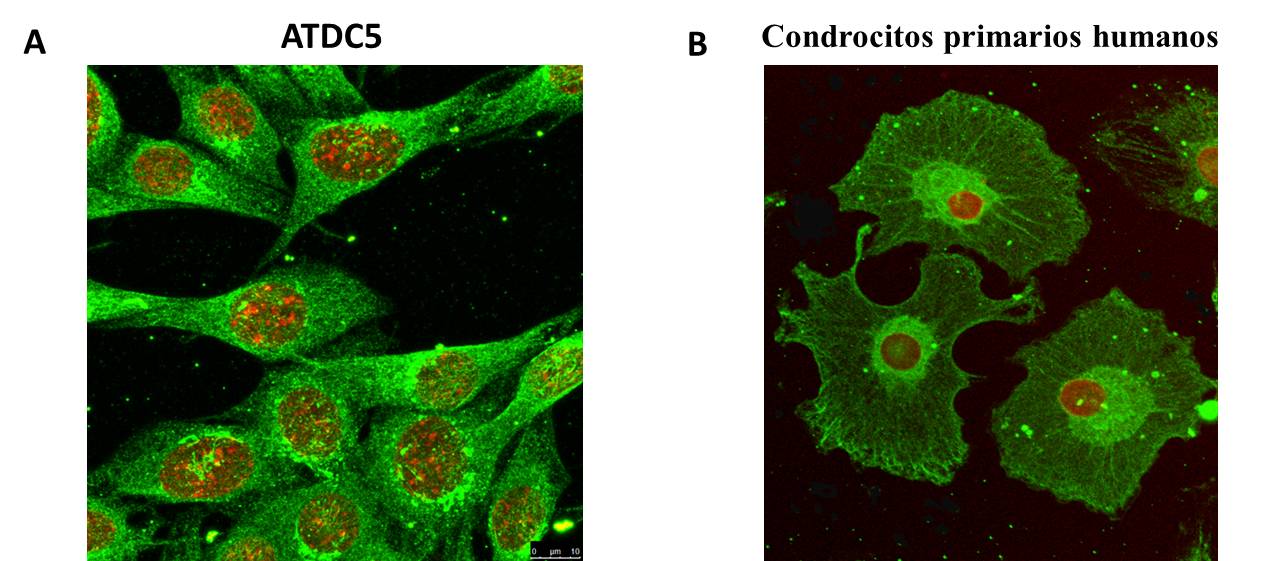 The NEIRID Lab ©
WHAT ABOUT OLEOCANTHAL IN CARTILAGE?
Cartilage
MATRIX
CHONDROCYTES
The NEIRID Lab ©
ATDC5 CHONDROCYTES AND HUMAN PRIMARY CHONDOCYTES ARE THE 
BEST IN VITRO SYSTEM TO STUDY INFLAMMATORY MEDIATORS
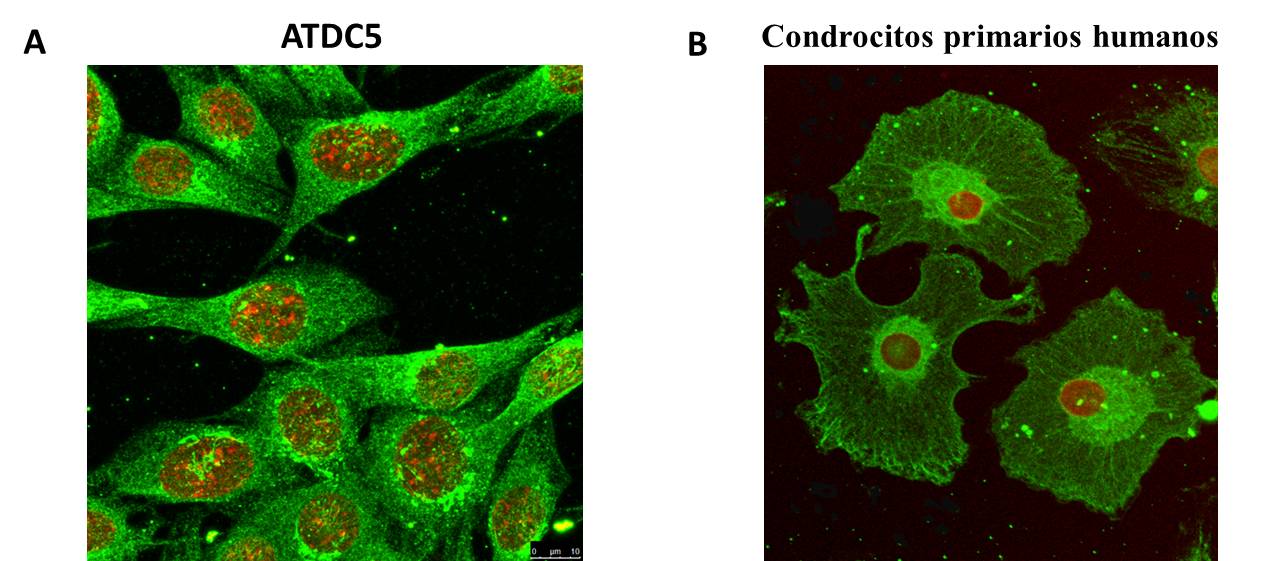 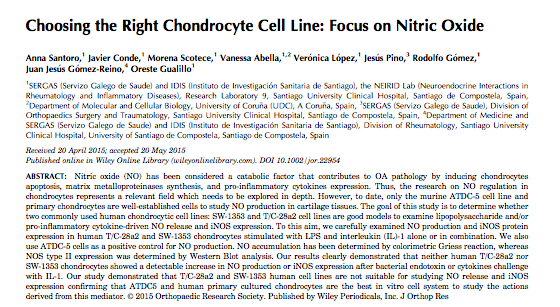 The NEIRID Lab © J Orthop Res. 2015 Dec;33(12):1784-8.
Nitric Oxide
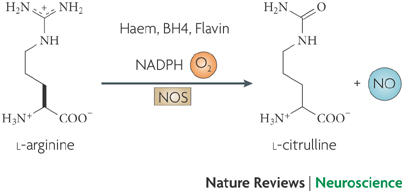 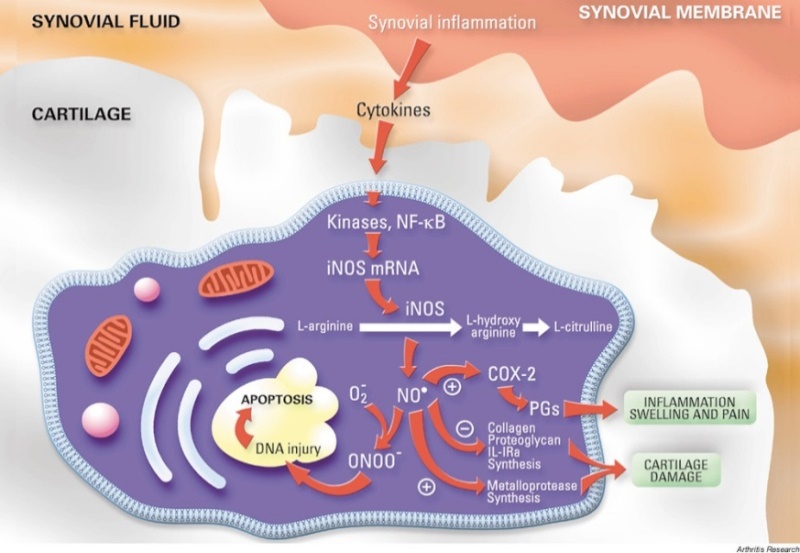 CYTOKINES
ADIPOKINES
PROTEASES
MAP-K
CHONDROCYTE
Erk-1/2             p38
p53
Caspases
Phenotype     Apoptosis             Matrix
   Loss                              Degradation
WHAT IS THE EFFECT OF NITRIC OXIDE 
IN CHONDROCYTES?
NITRIC OXIDE
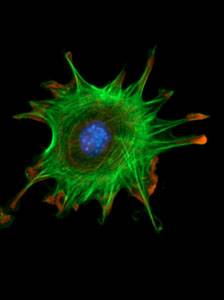 [Speaker Notes: Nitric oxide was considerated one of the most important factor implicated in cartilage degeneration. In fact, NO upregulates the synthesis of matrix metalloproteinases contributing to degradation of the extracellular matrix, mediates apoptosis increasing caspases expression and induces chondrocyte phenotype loss via MAP-K.]
Toll Like Receptors
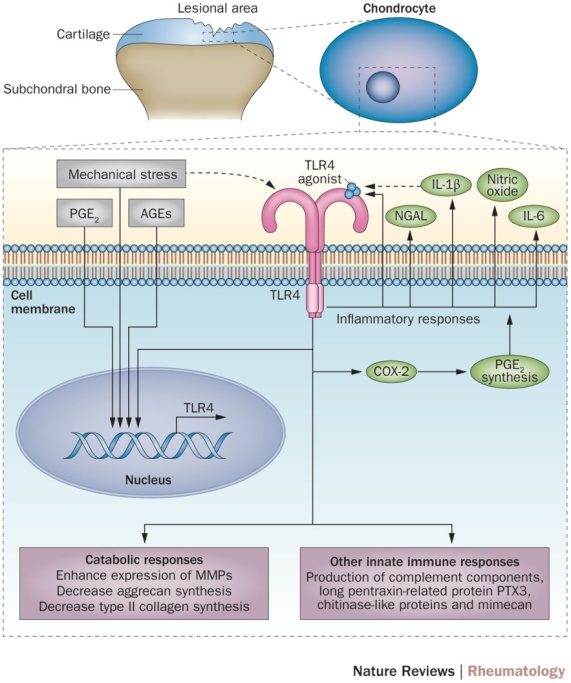 Nature Reviews Rheumatology 11, 159–170 (2015)
The NEIRID Lab ©
Schematic representation of the experimental method
RNA extraction:
RT-PCR
PROTEIN extraction:
Western Blot
Supernatants:
ELISA
Nitrite assay
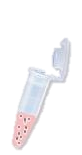 Pre-treatment 
with Oleocanthal
Treatment 
with LPS
Seeding
Starvation
Adhesion
12 hours
24 hours
DAY 4
DAY 1
3-4 hours
Over night
DAY 2
DAY 3
ATDC5 cells
Human primary chondrocytes (OA)
J774 cells
Oleocanthal suppresses  NO production and i-NOS protein expression in the LPS-activated ATDC-5 cell line.
ATDC5 cells
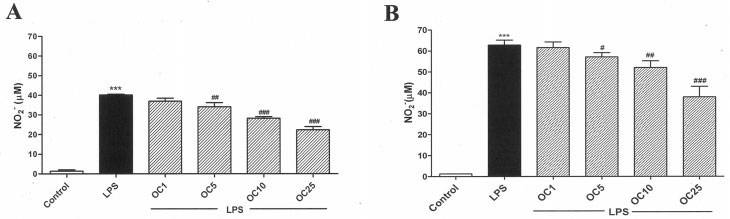 24 hours                                                                     48 hours
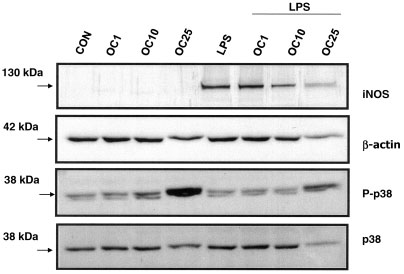 The NEIRID Lab © Arthritis Rheum. 2010 Jun;62(6):1675-82
Oleocanthal inhibits MIP-1α and IL-6 mRNA expression in the LPS-activated ATDC-5 cell line
MIP-1α
IL-6
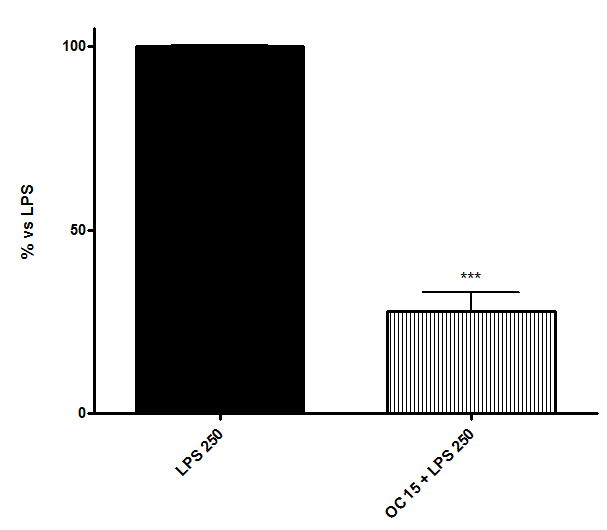 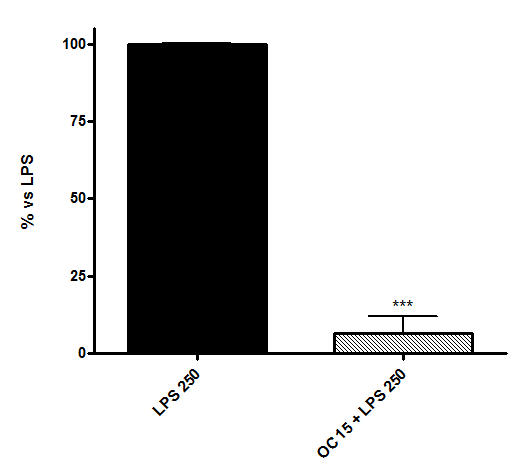 The NEIRID Lab ©  Life Sci 91(23-24):1229-35
Oleocanthal inhibits MIP-1α and IL-6 protein secretion in the LPS-activated ATDC-5 cell line
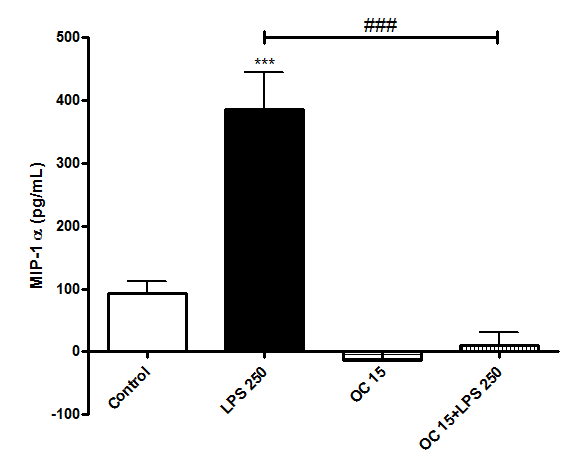 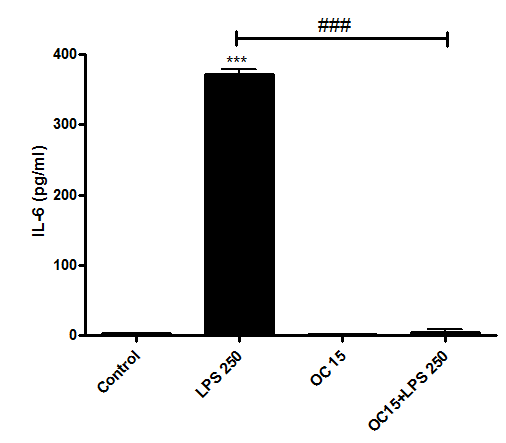 The NEIRID Lab ©  Life Sci 91(23-24):1229-35
Oleocanthal inhibits i-NOS and COX-2 protein expression in the LPS-activated human primary chondrocytes from OA patients
LPS
Control
LPS 250
OC 5µM
OC 1µM
OC 1µM
OC 5µM
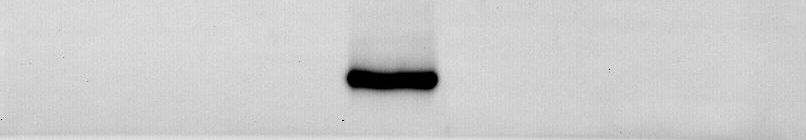 i-NOS
130kDa
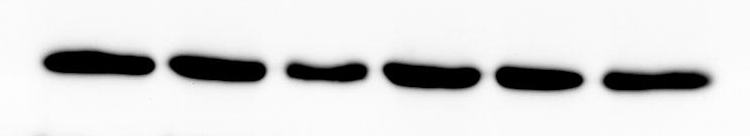 36kDa
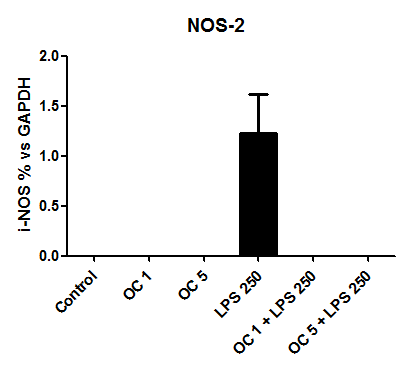 GAPDH
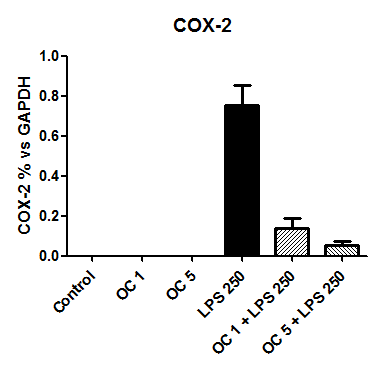 LPS
LPS 250
Control
OC 1µM
OC 5µM
OC 5µM
OC 1µM
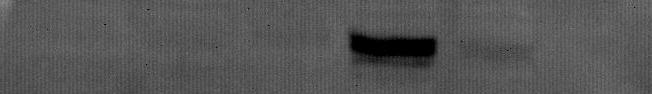 COX-2
75kDa
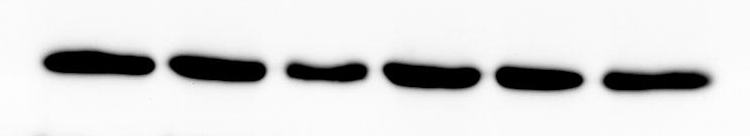 36kDa
GAPDH
The NEIRID Lab ©
Oleocanthal inhibits MMP-13 protein expression in the LPS-activated human primary chondrocytes from OA patients
LPS
Control
LPS 250
OC 1µM
OC 5µM
OC 5µM
OC 1µM
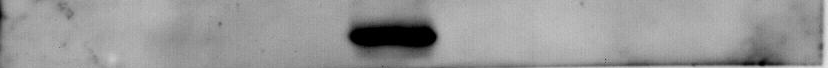 48kDa
MMP-13
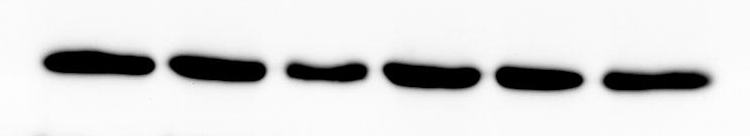 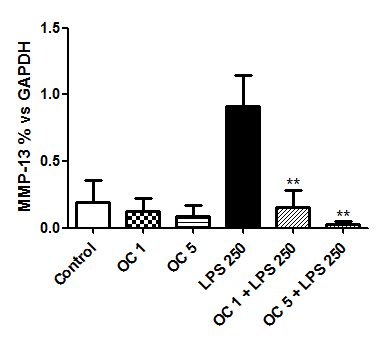 39kDa
GAPDH
OLEOCANTHAL AND MODULATION OF INNATE IMMUNE RESPONSE
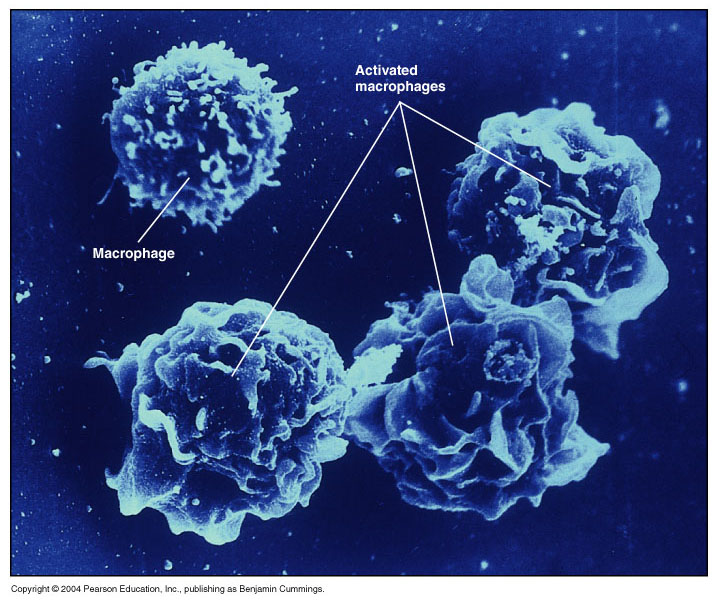 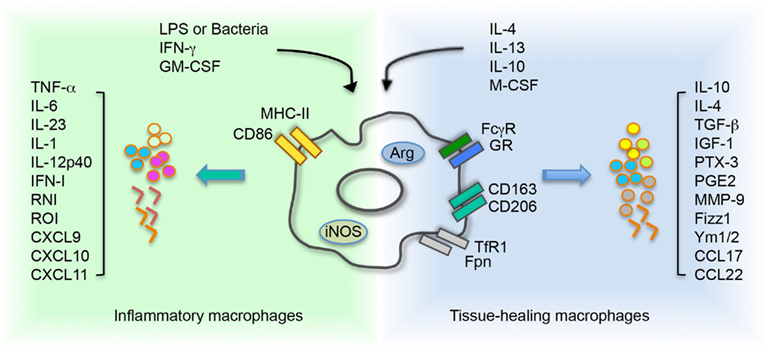 Cytotoxicity of oleocanthal in J774 murine macrophages
48h
24h
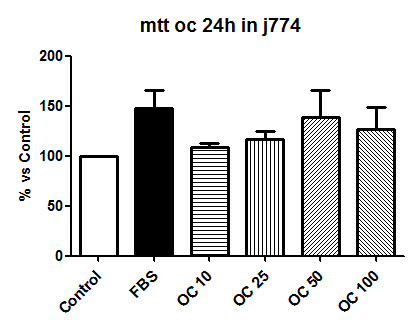 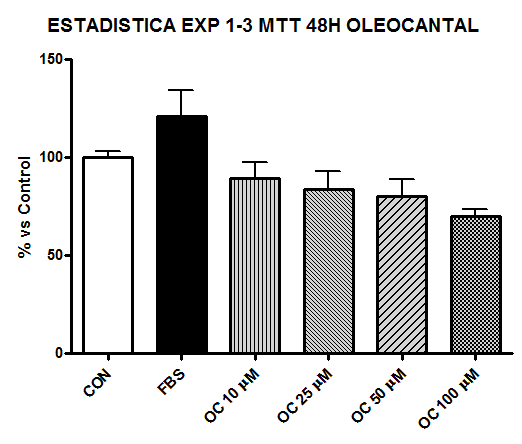 The NEIRID Lab ©  Life Sci 91(23-24):1229-35
Effect of oleocanthal on NO synthesis in J774 murine macrophages
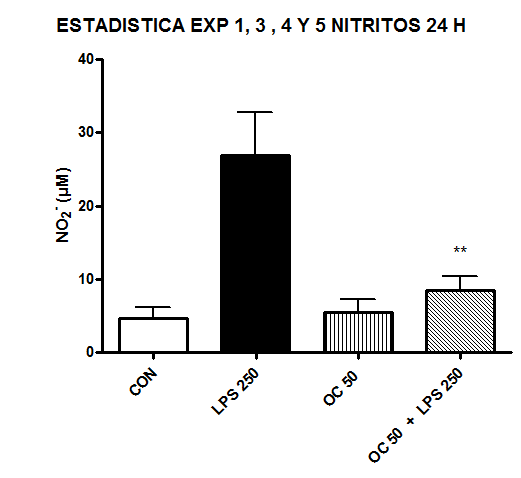 OC 50 + LPS
LPS 250
Control
OC 50
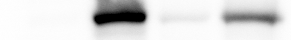 i-NOS
Β-Actin
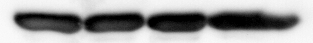 The NEIRID Lab ©  Life Sci 91(23-24):1229-35
Oleocanthal inhibits IL-6 and MIP-1α mRNA expression in J774 murine macrophages
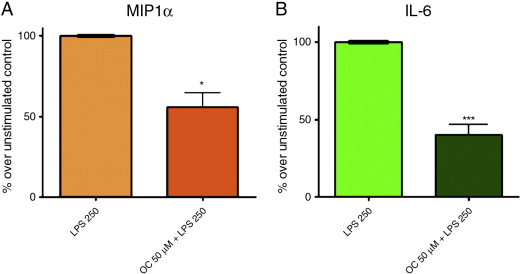 The NEIRID Lab ©  Life Sci 91(23-24):1229-35
Oleocanthal inhibits IL-6 and MIP-1α protein secretion in J774 murine macrophages
J774 cells
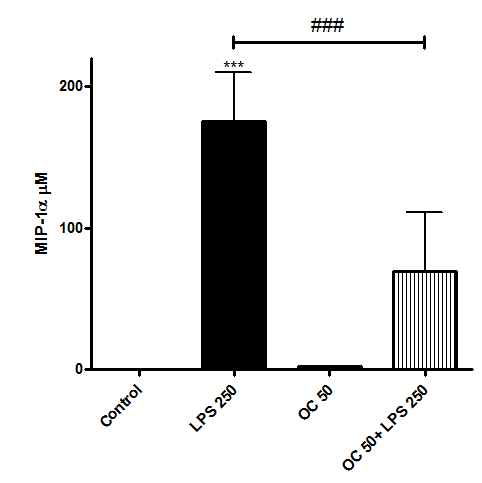 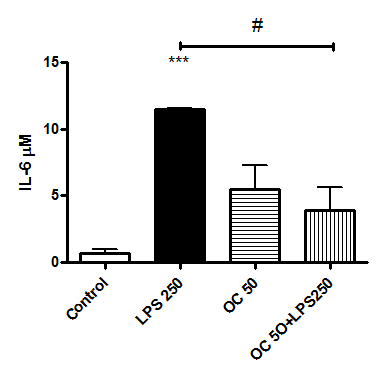 The NEIRID Lab ©  Life Sci 91(23-24):1229-35
Effect of oleocanthal on other cytokines in J774 macrophages
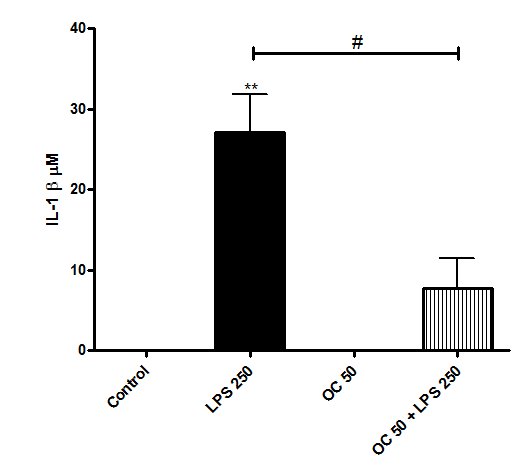 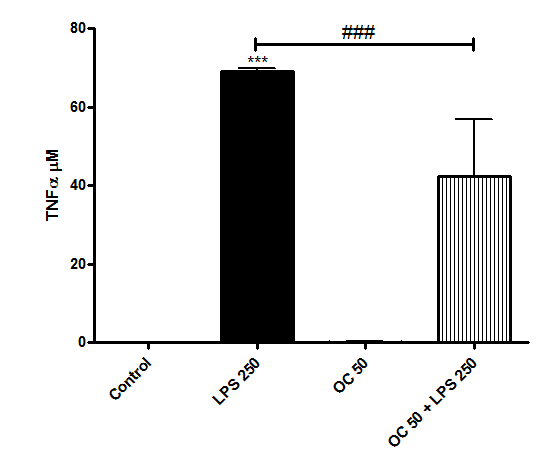 The NEIRID Lab ©  Life Sci 91(23-24):1229-35
Schematic representation of the general anti-inflammatory activities of oleocanthal. (a) molecular pharmacological targets and (b) cellular targets.
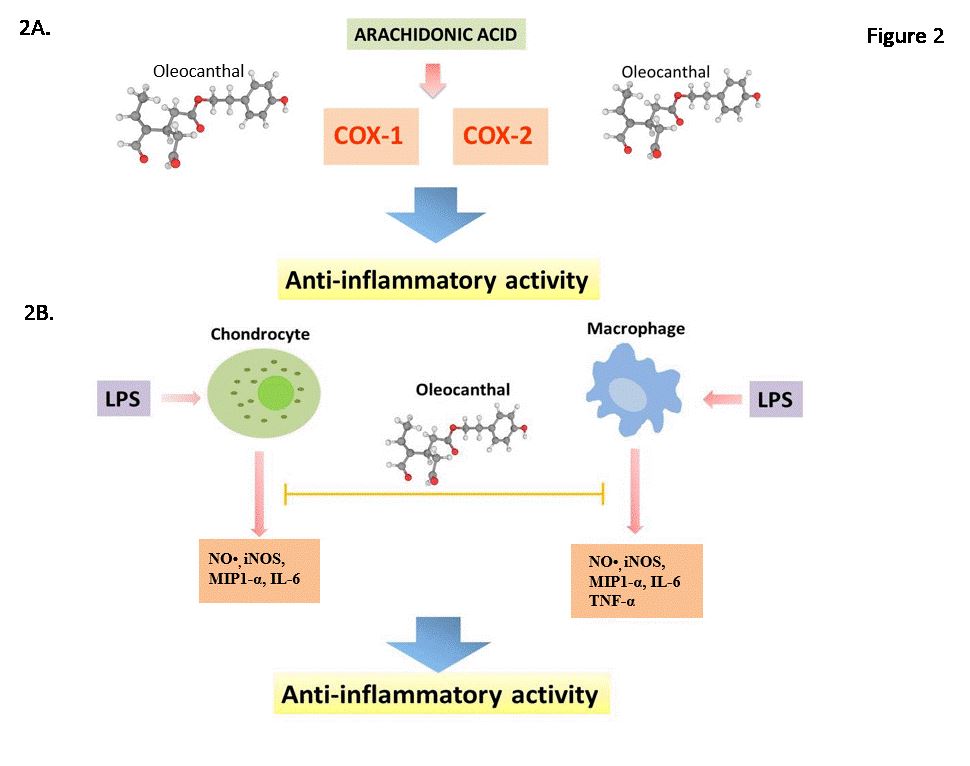 The NEIRID Lab ©: Drug Discovery Today, Volume 20, Issue 4, 2015, 406–410
Summary of the pharmacological effects of oleocanthal (OC) in cancer cells and neurodegenerative diseases, including a detailed mechanism of OC activity in multiple myeloma (MM) cells.
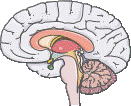 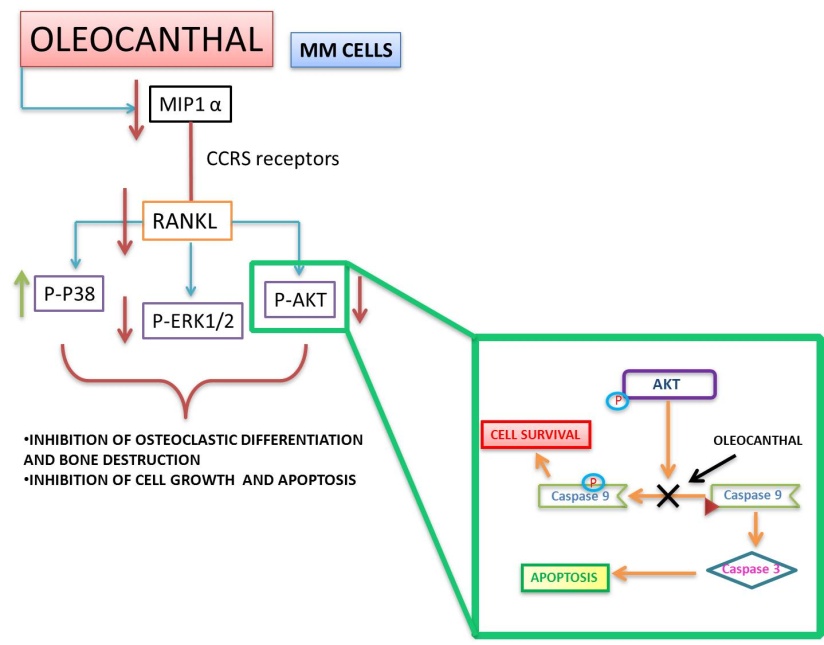 CNS
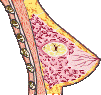 BREAST CANCER CELLS
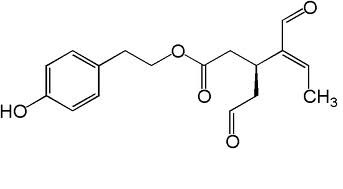 OLEOCANTHAL
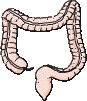 COLON CANCER CELLS
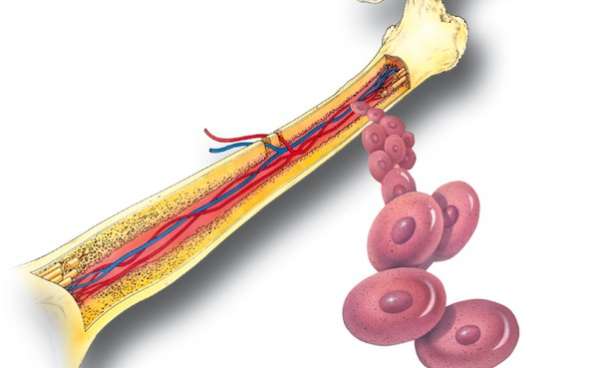 The NEIRID Lab ©: Drug Discovery Today, Volume 20, Issue 4, 2015, 406–410
BONE MARROW
Oleocanthal and multiple myeloma
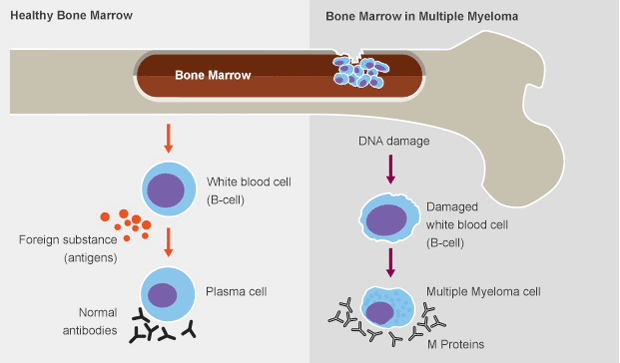 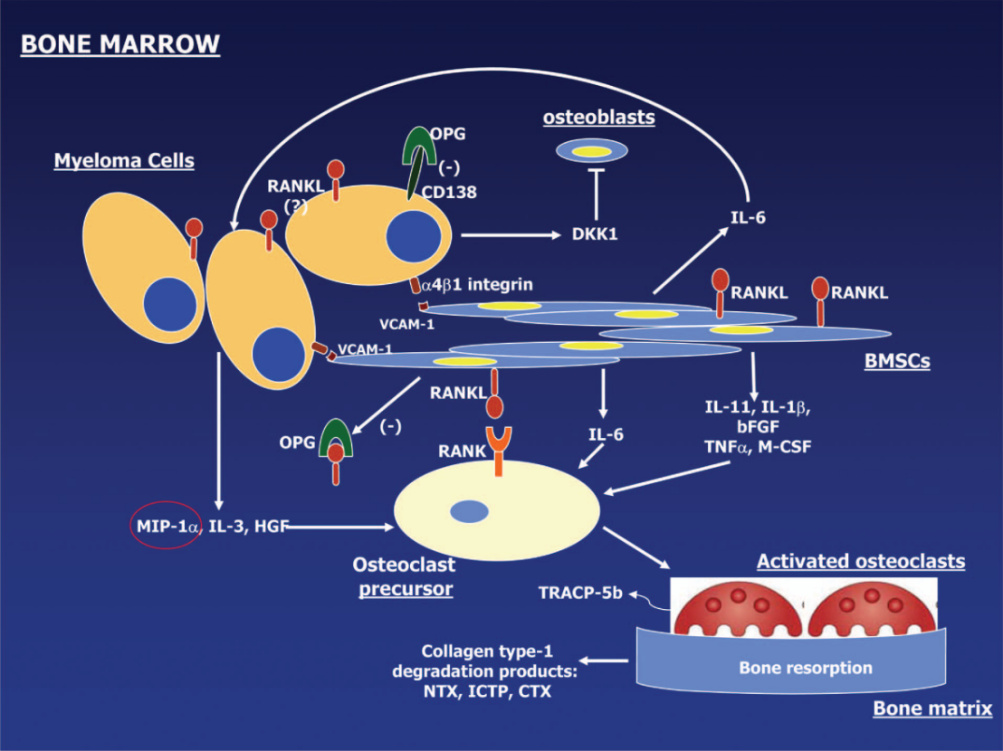 Multiple Myeloma represents 1% of total neoplasias and 10% of Hematological Cancers.
Extimation of about 40/50.000 new cases/year in Europe.
RNA extraction:
RT-PCR
PROTEIN extraction:
Western Blot
Surnatants:
ELISA
LDH
MTT assay
CFSE assay
CELL CYCLE  analysis
APOPTOSIS assay
Schematic representation of the experimental method
Treatment 
with Oleocanthal
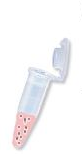 Seeding
Starvation
3/6/12/24/48 hours
Over night
DAY 3
DAY 1
DAY 2
ARH-77 cells
Oleocanthal decreases vitality and proliferation of myeloma cells (ARH-77)
A.
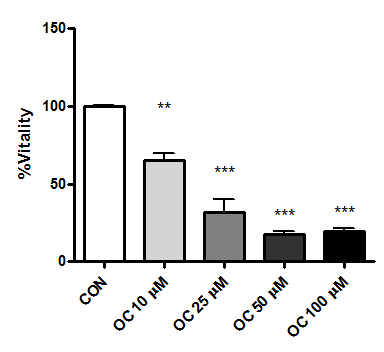 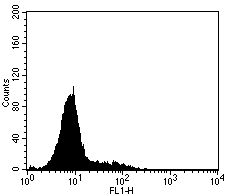 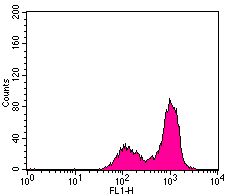 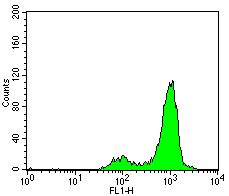 C.
24h
Number of cell counted
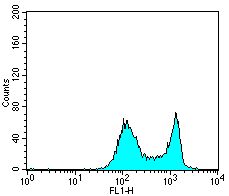 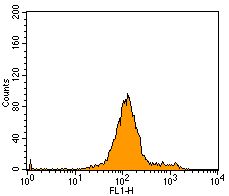 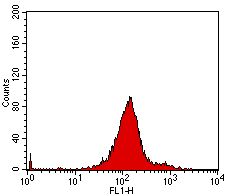 CFSE
D.
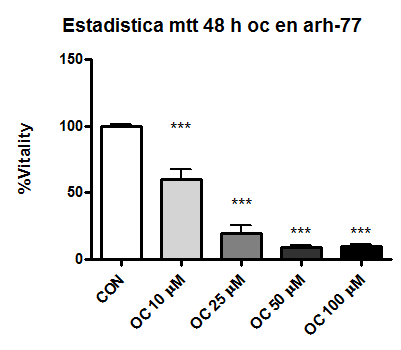 B.
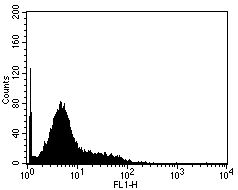 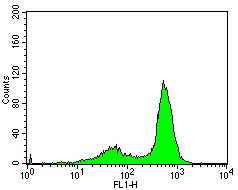 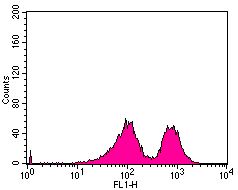 48h
Number of cell counted
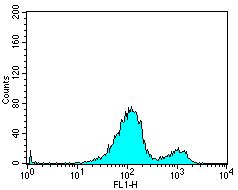 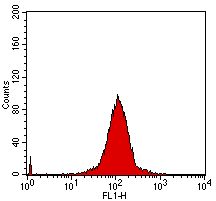 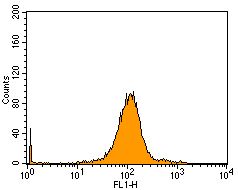 CFSE
The NEIRID Lab ©: Curr Med Chem. 2013;20(19):2467-75
Oleocanthal inhibits MIP1- mRNA expression and protein secretion in ARH-77 cells.
 Effect of oleocanthal on LDH levels.
A
B
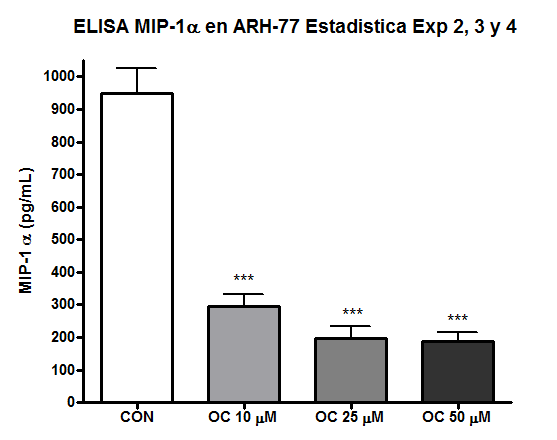 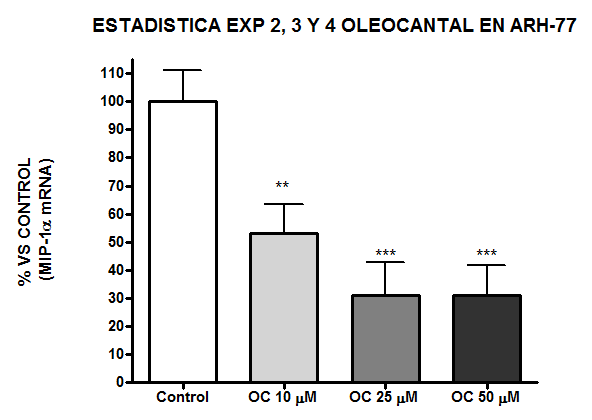 C
D
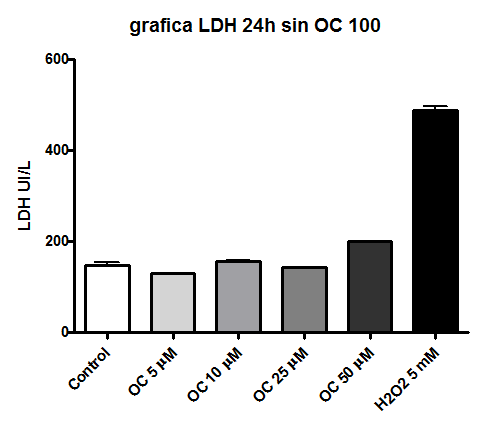 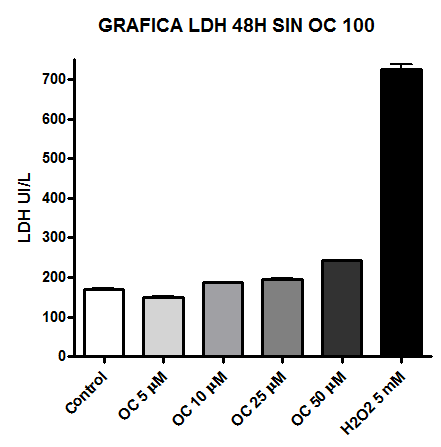 Scotece  M. Curr Med Chem. 2013;20(19):2467-75
Induction of apoptosis in human myeloma cells by oleocanthal
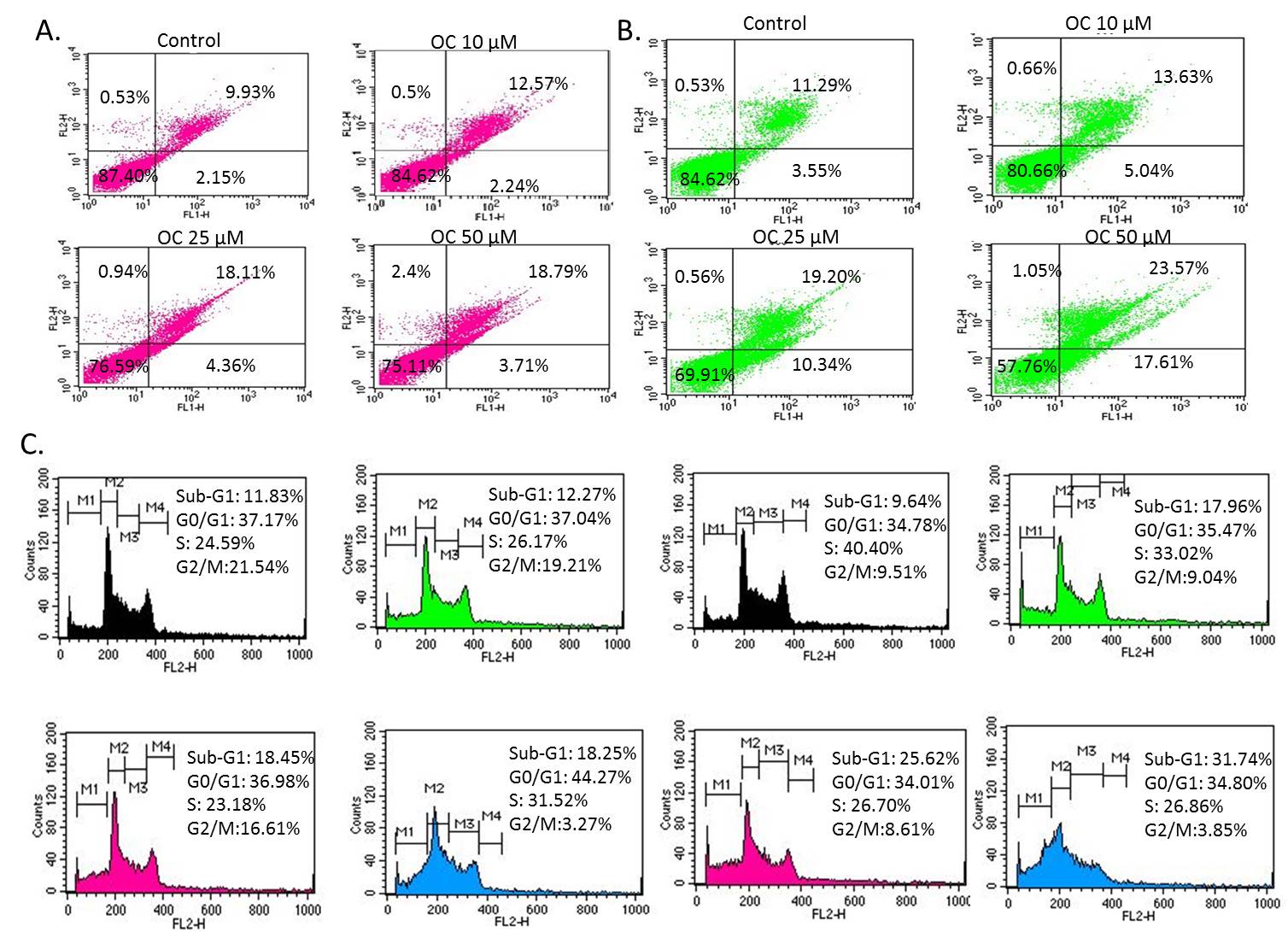 The NEIRID Lab ©: Curr Med Chem. 2013;20(19):2467-75
Induction of apoptosis signaling molecules by oleocanthal.
Oleocanthal inhibits AKT and Map Kinase signaling pathways.
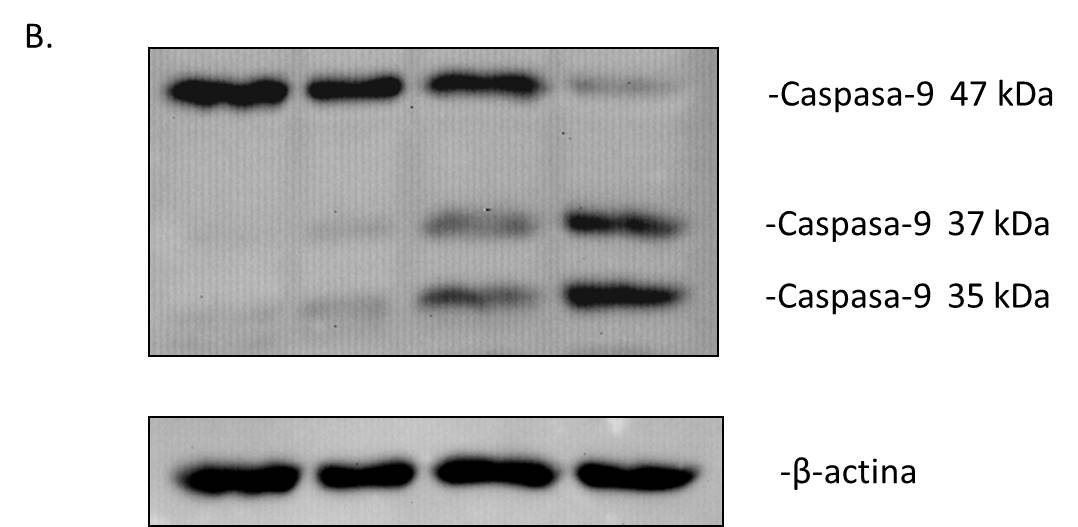 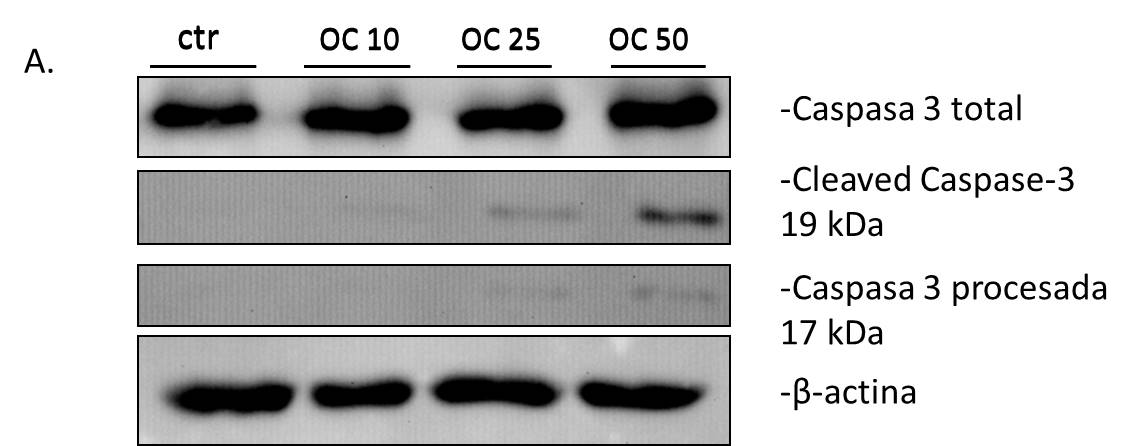 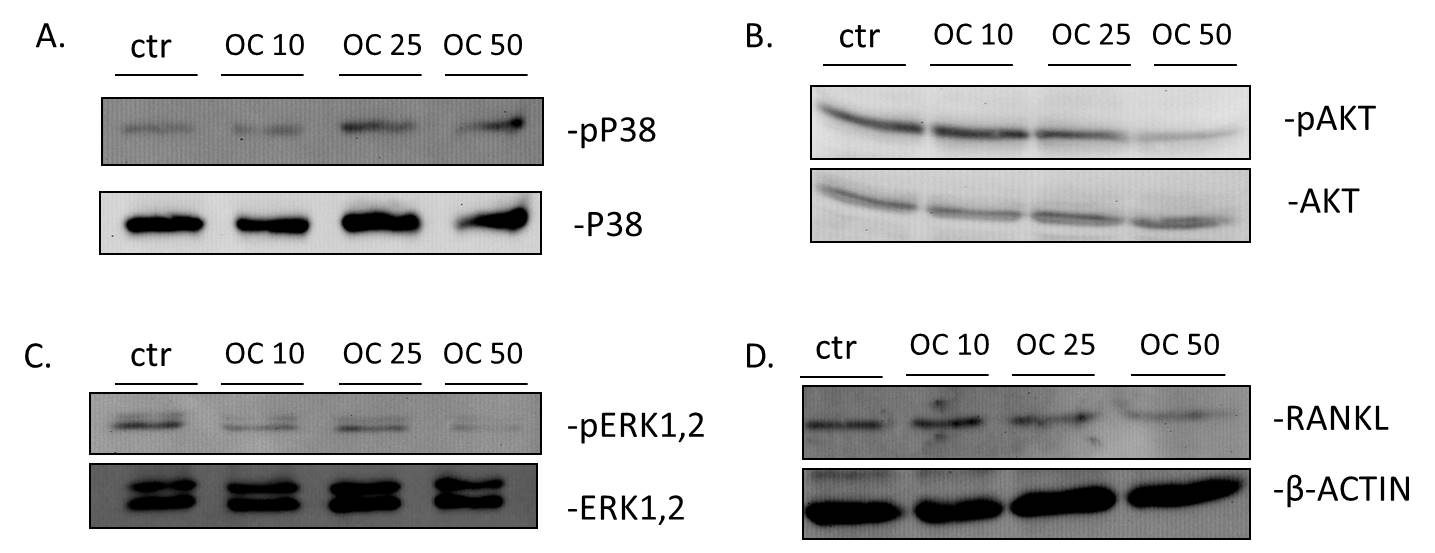 The NEIRID Lab ©: Curr Med Chem. 2013;20(19):2467-75
Schematic representation of the mechanism of action of Oleocanthal in MM cells
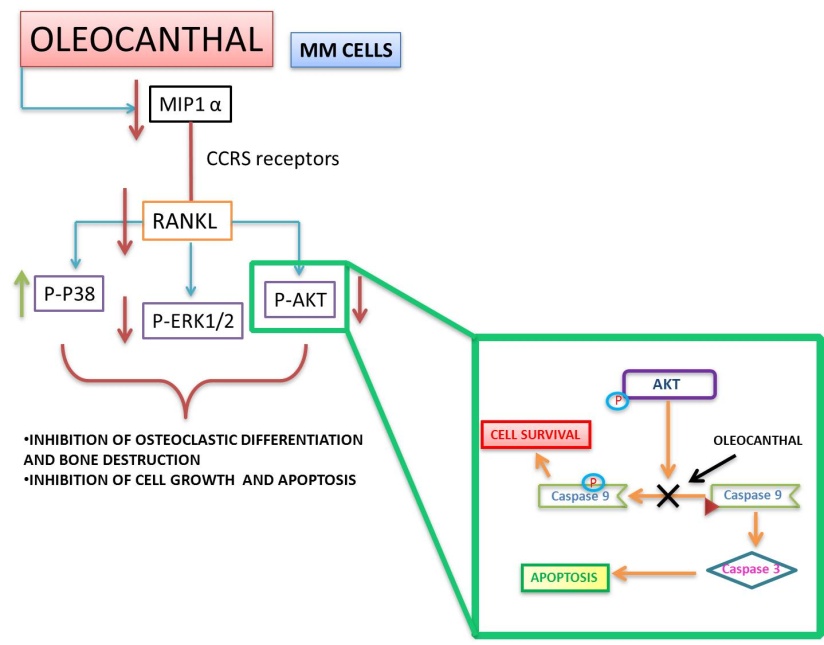 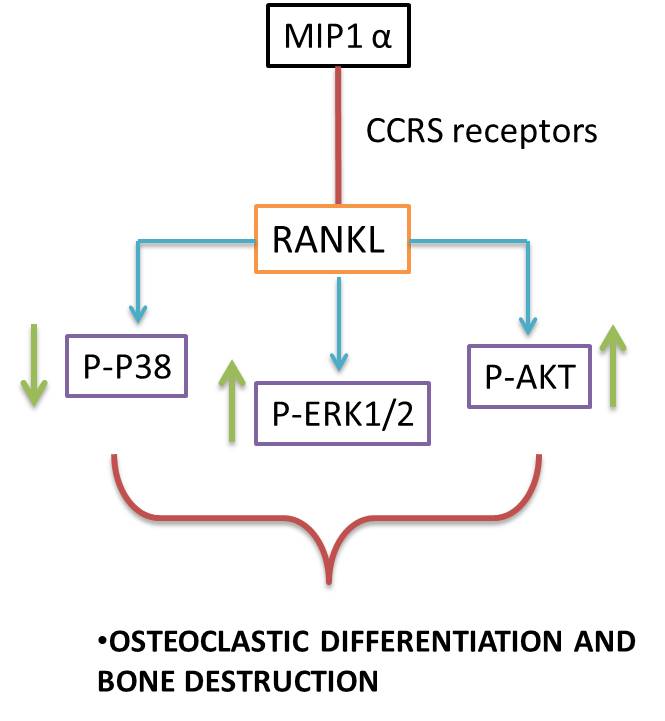 Scotece  M. Curr Med Chem. 2013;20(19):2467-75
May we have, one of these days, an OLEOCANTHAL based therapy for arthritis….??
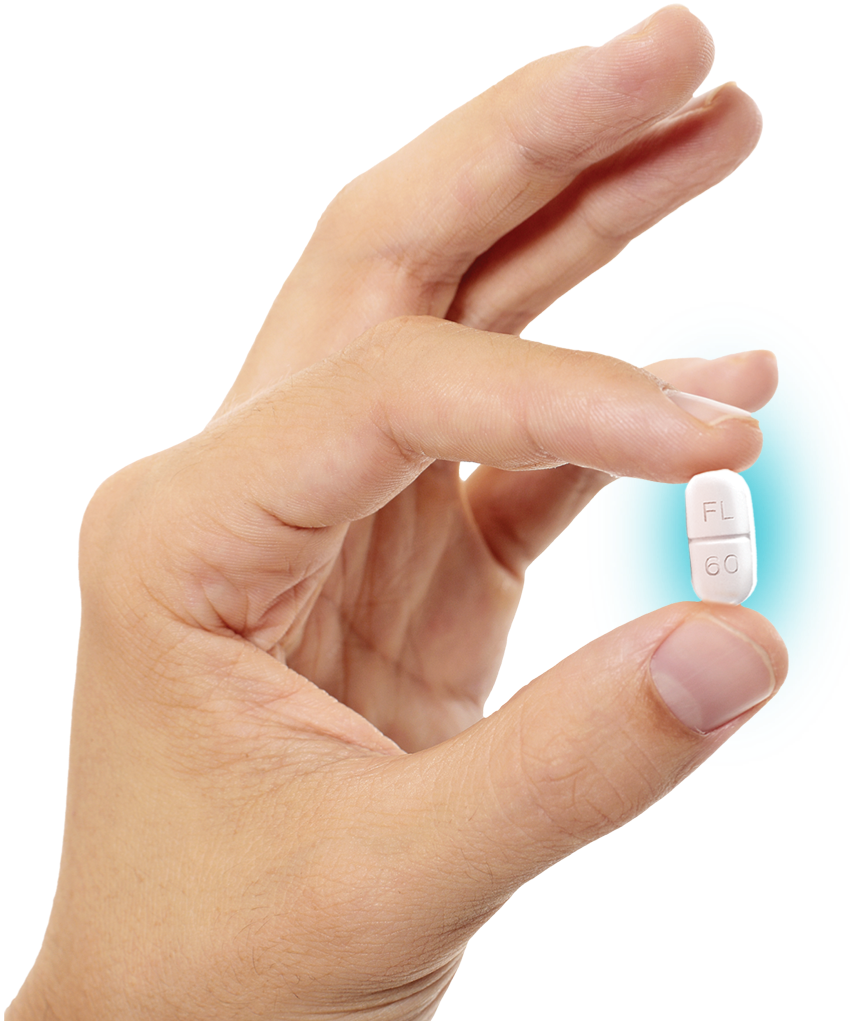 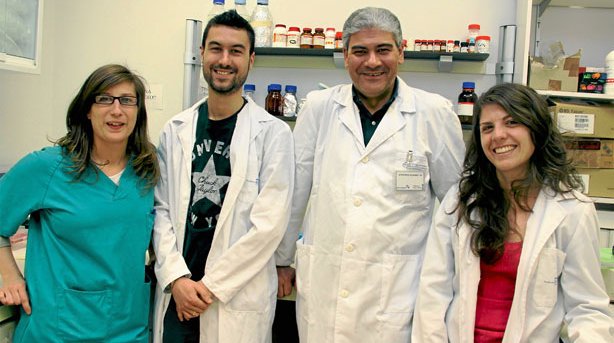 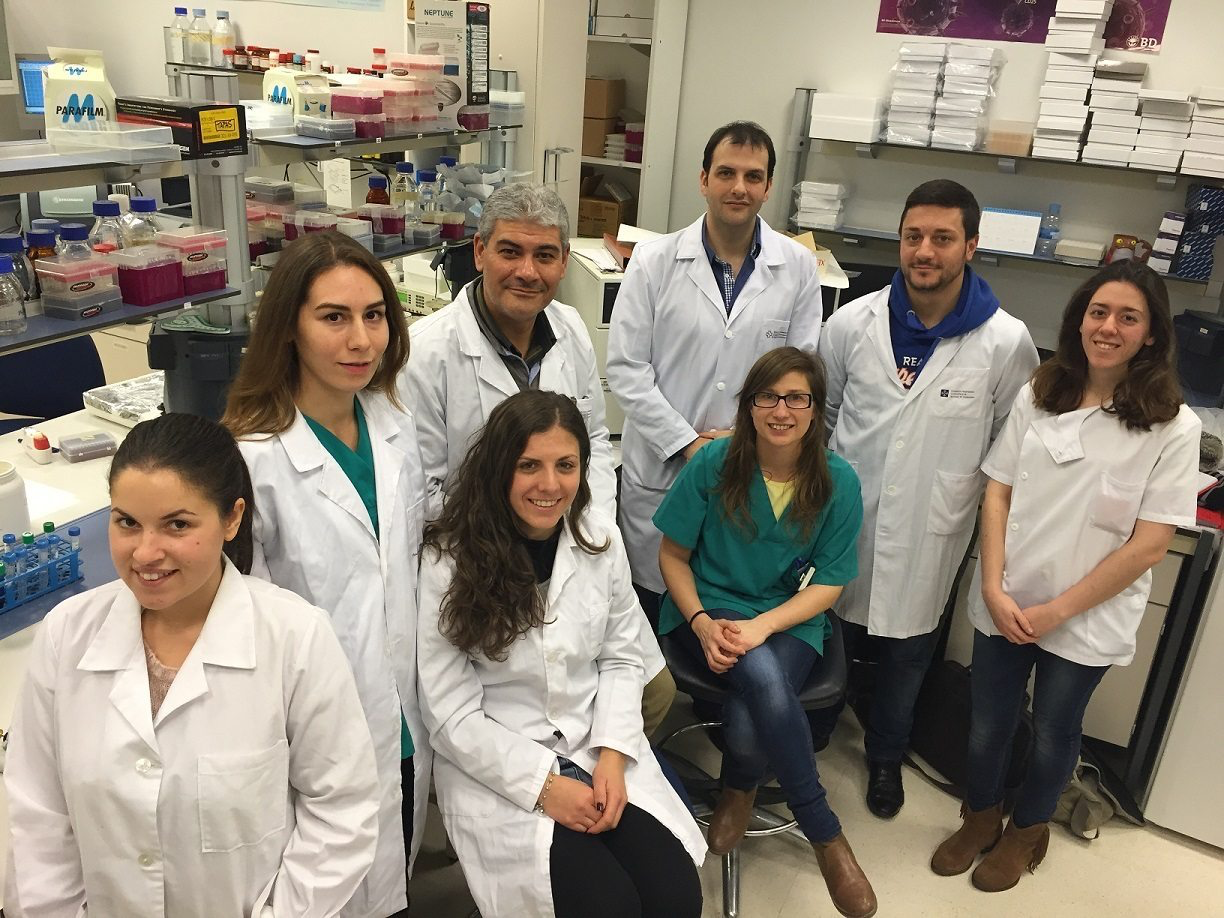 ORESTE GUALILLO: PharmD, PhD NEIRID Laboratory Head
Rodolfo Gómez: PharmD, PhD. Musculo-Skeletal Pathology Unit 
Morena Scotece: MS,  PharmD, PhD
Javier Conde: PhD 
Vanessa Abella: PhD
Tamara Pérez: BSN, MS
Veronica López: AAS 
Jesús Pino: MD PhD

SANTIAGO DE COMPOSTELA
SPAIN
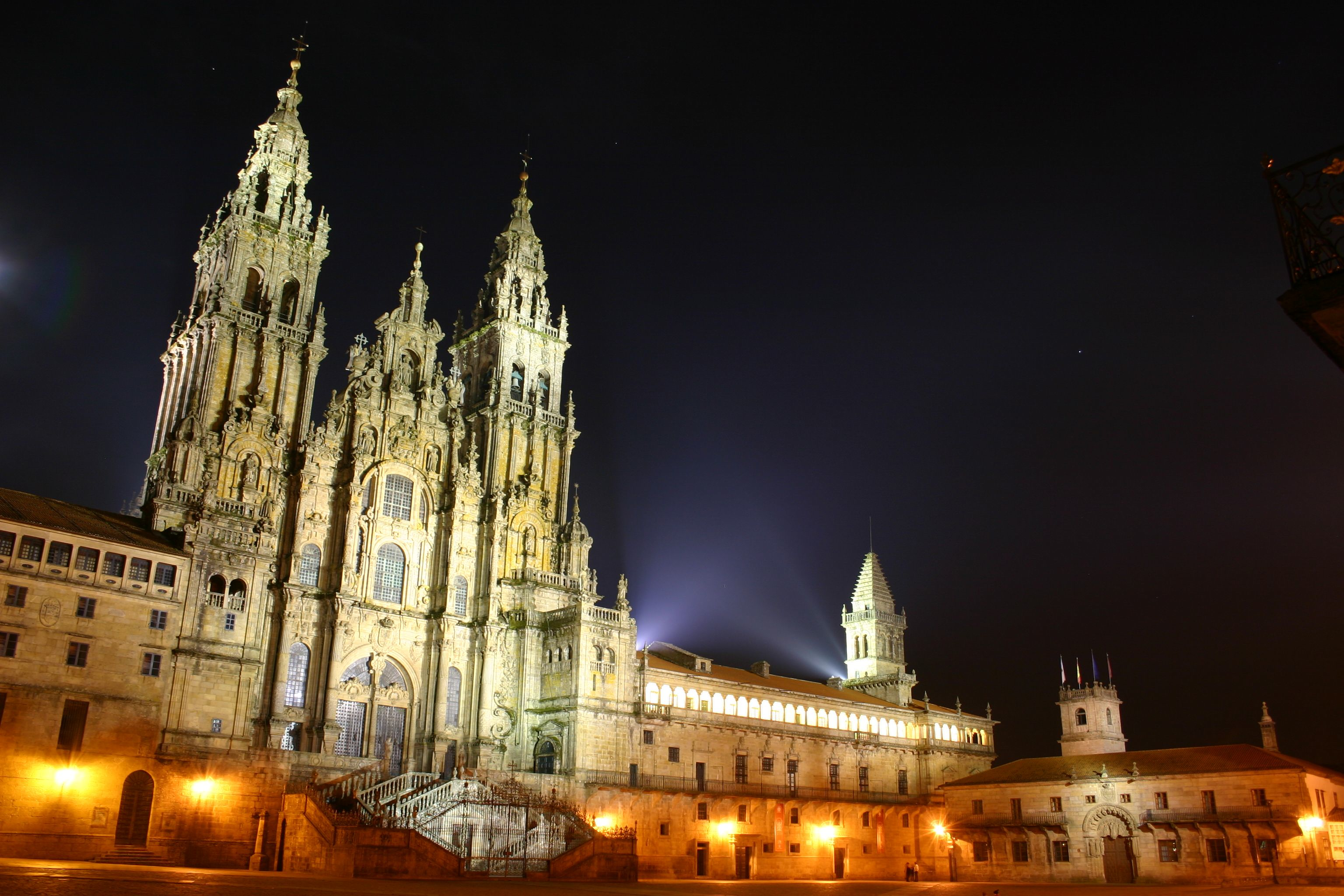 Hope to see you soon in 
Santiago de Compostela
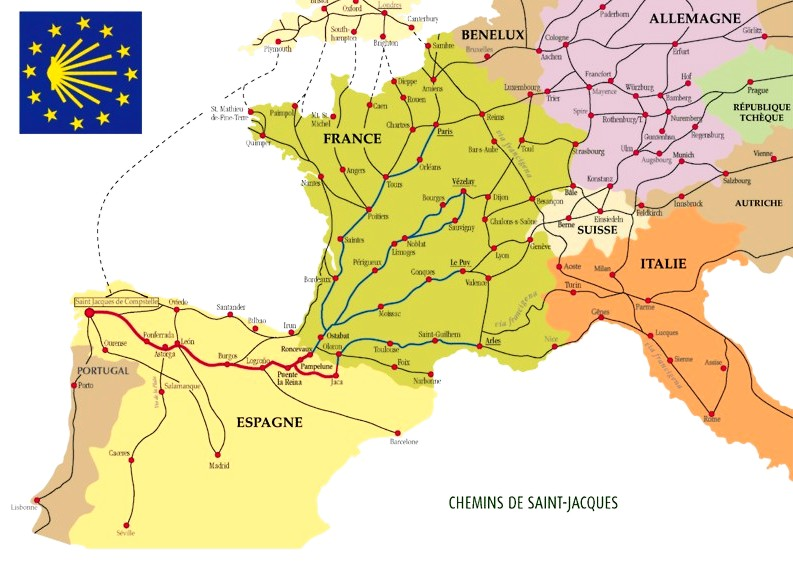 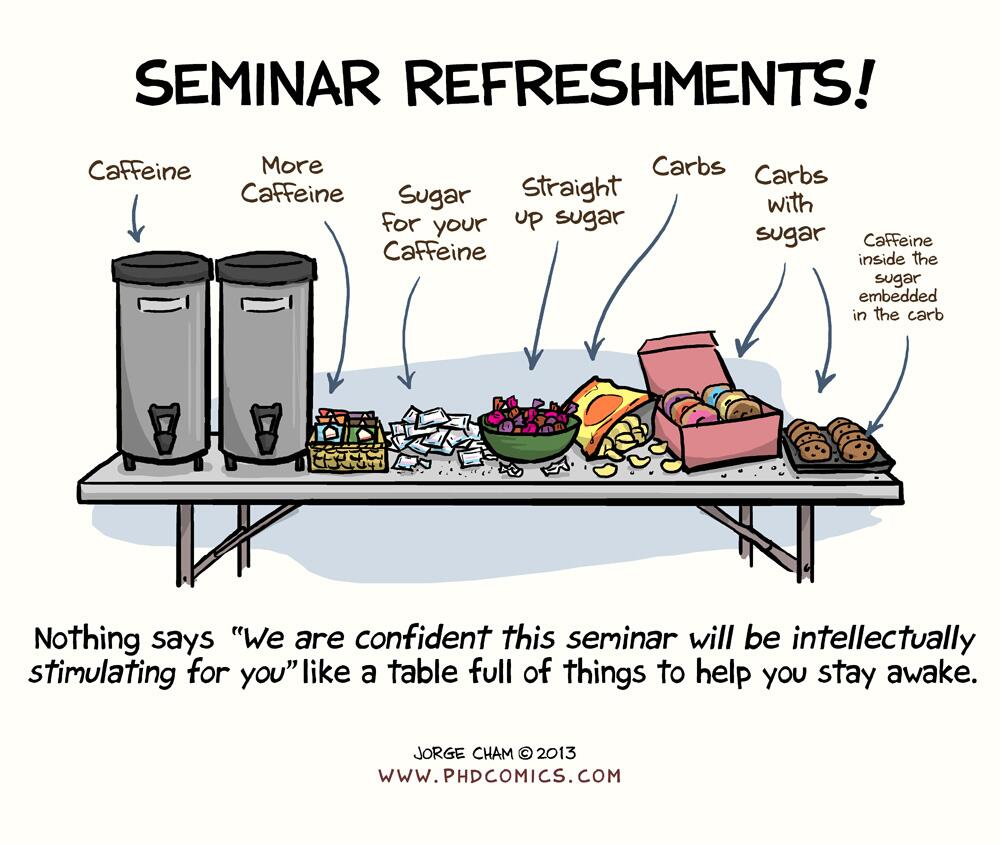 Thank you for your attention
I’m confident this seminar has been stimulating for you “like a table full of things to help you stay awake listening my “sleepy” speech”
The NEIRID Lab ©